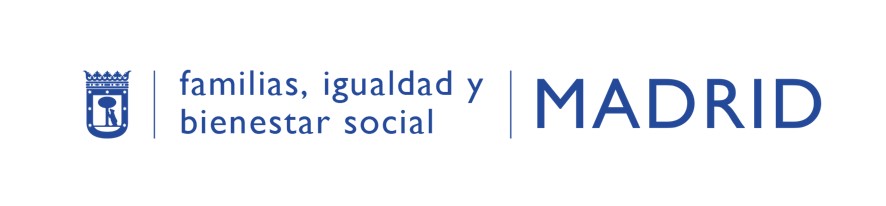 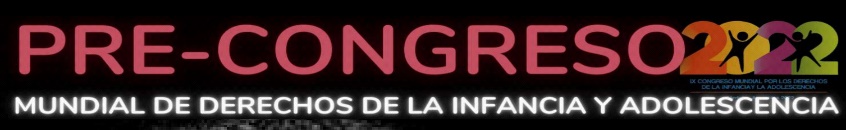 La Participación de la Infancia  y la Adolescencia en el Ayuntamiento de Madrid
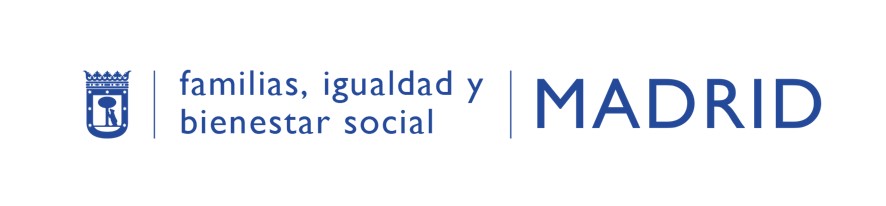 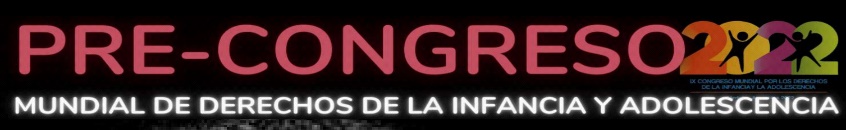 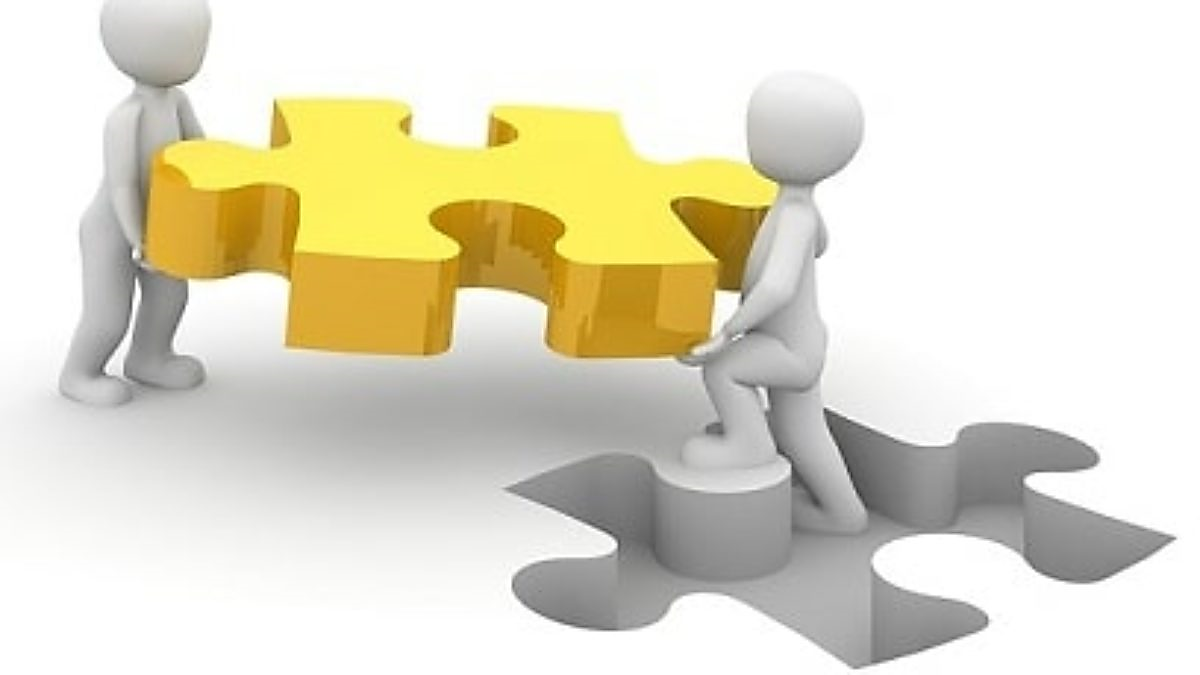 PARTICIPACION DE LA INFANCIA 
Y LA ADOLESCENCIA 

La UNESCO confiere el adjetivo de «transformadora» 


Beneficios: comprensión crítica de la realidad, comunicación, dialogo  escucha activa, corresponsabilización  y  cooperación
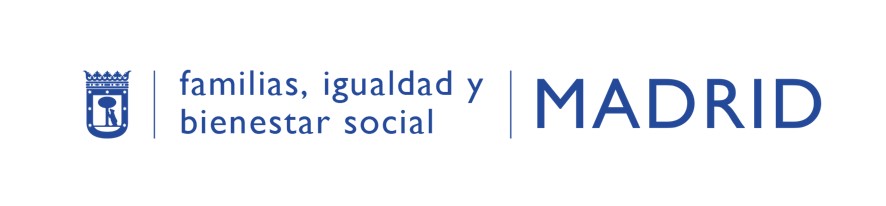 MARCO LEGISLATIVO
Convención sobre los Derechos del Niño (ONU, 1989), en su artículo 12 
Agenda 2030 en el Objetivo 16 
Ley 18/1999, de 29 de abril, reguladora de los Consejos de Atención a       la Infancia y la Adolescencia de la Comunidad de Madrid
IV Plan de la Infancia y la Adolescencia del Ayuntamiento de Madrid
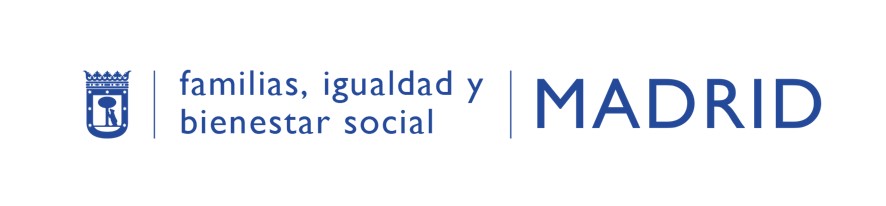 ¿QUE HACEMOS?
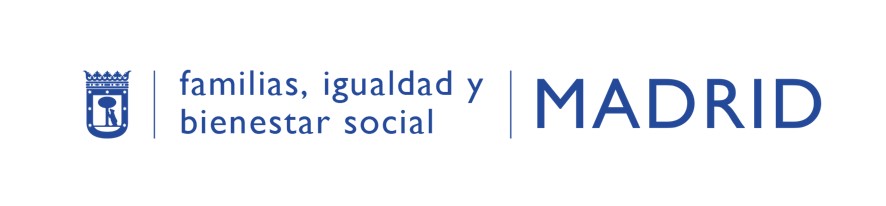 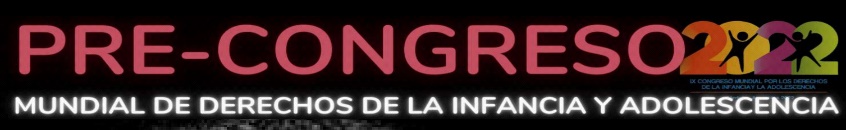 LO HACEMOS MEDIANTE
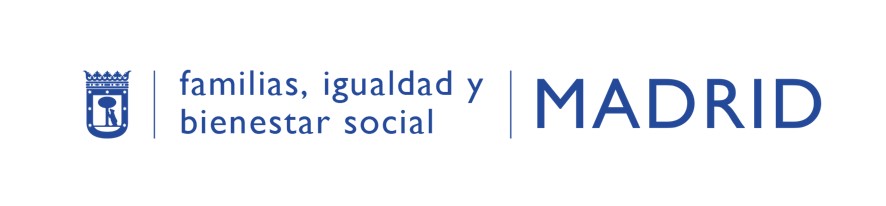 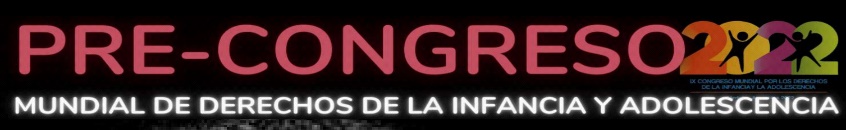 SENSIBILIZACION

Se inicia la acción con actividades de sensibilización donde se da a conocer en que consiste la participación  y cómo se puede ejercer este derecho recogido en la Convención de Derechos del Niños

2021: 7.108 de NNA, lo que supone un 2% de la población menor de edad de la ciudad de Madrid
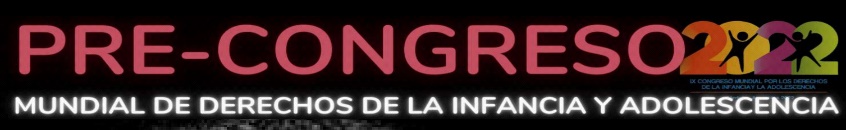 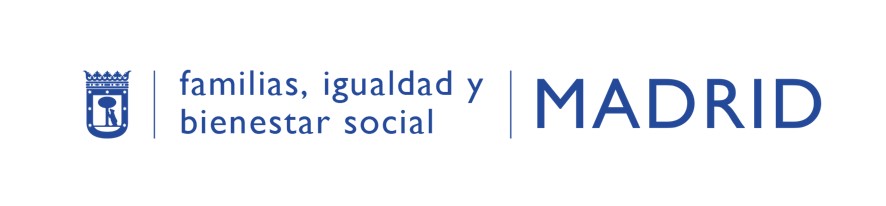 PUNTOS DE PARTICIPACIÓN
EN 2021  CONTAMOS CON 232 PUNTOS Y 2.988 PARTICIPANTES
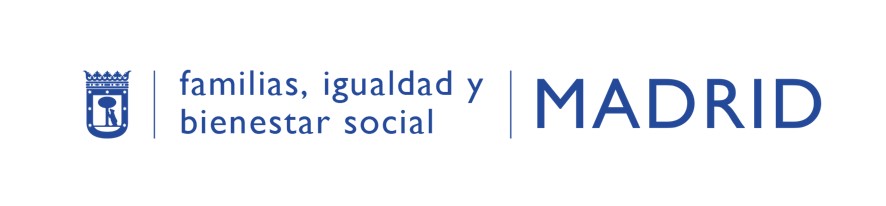 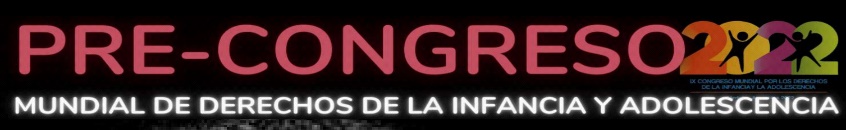 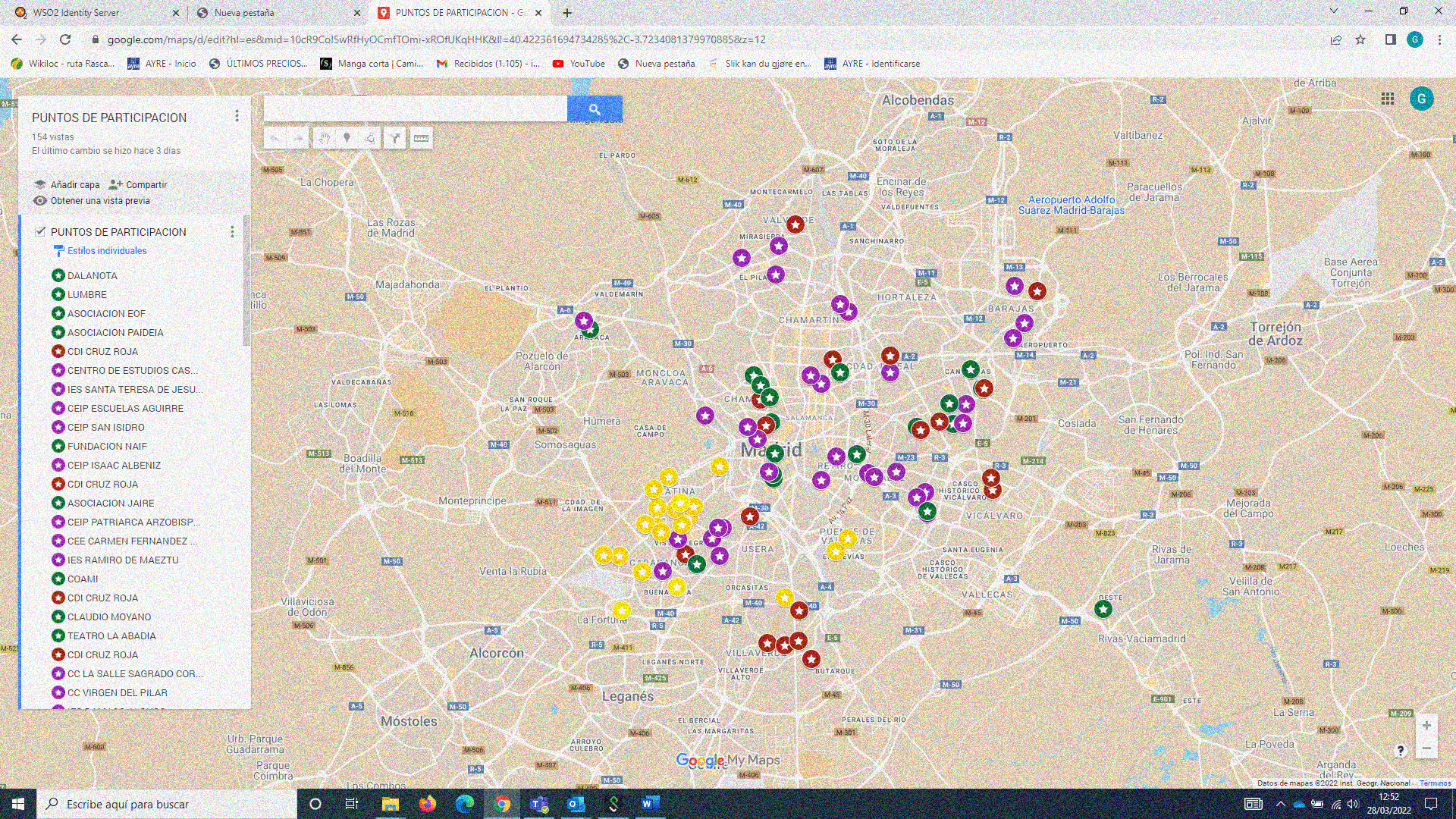 Asociaciones y entidades sociales
 
          Centros Educativos 

          Recursos Municipales

          Otros puntos
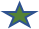 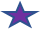 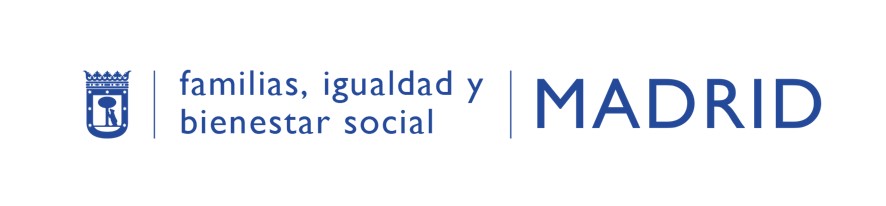 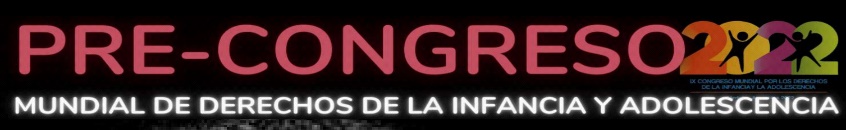 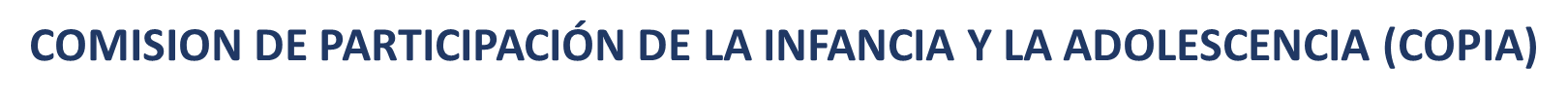 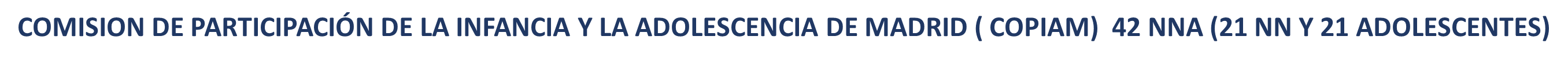 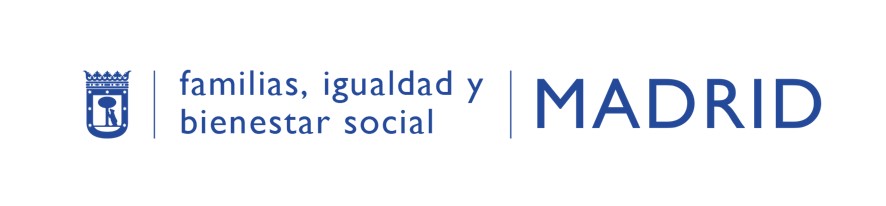 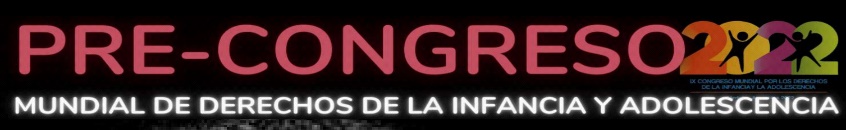 PLENOS 



  Noviembre 2021 Pleno de Infancia, se hicieron 13 propuestas
  Mayo 2022 Pleno de Adolescencia, se hicieron 43 propuestas
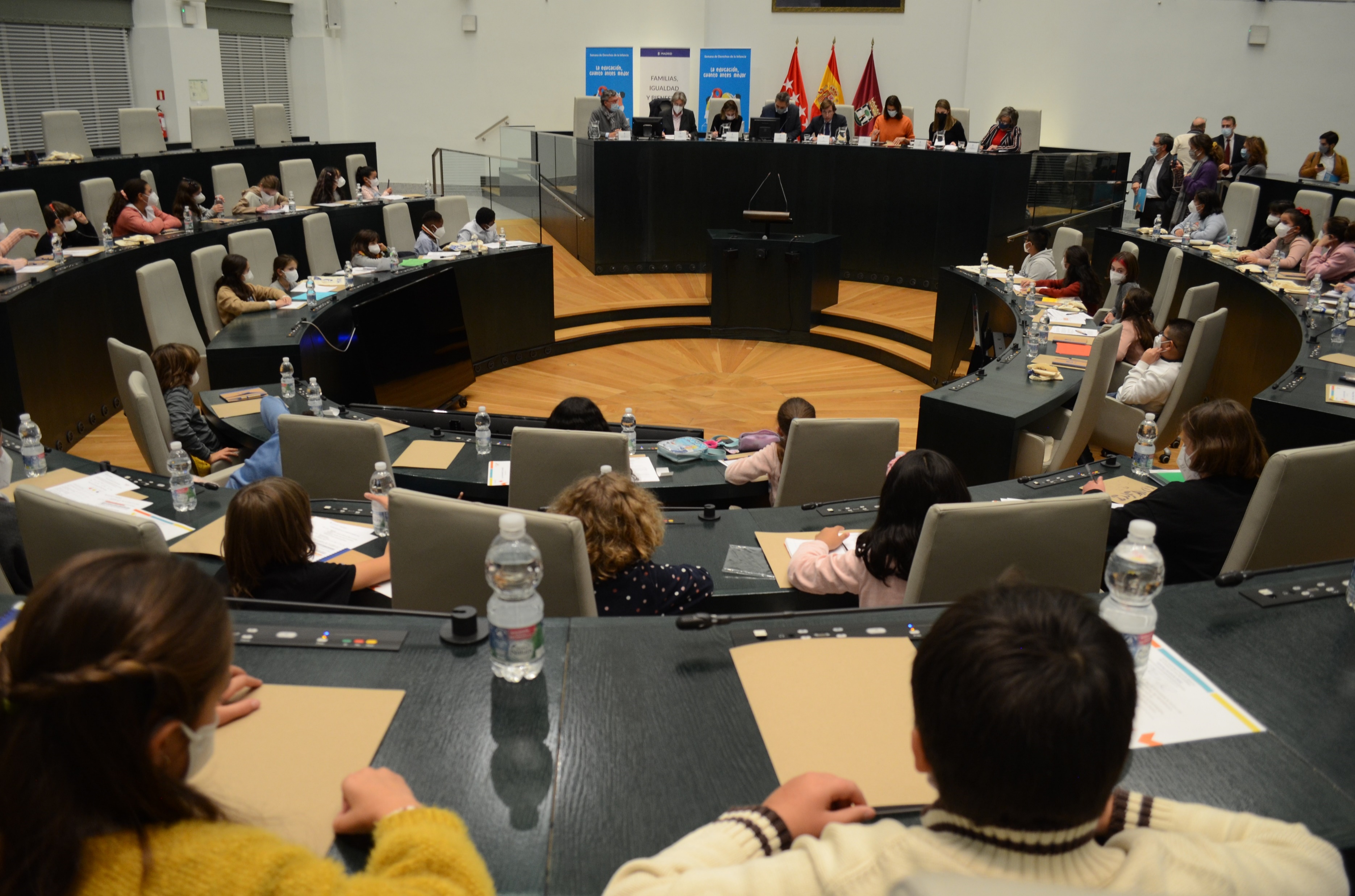 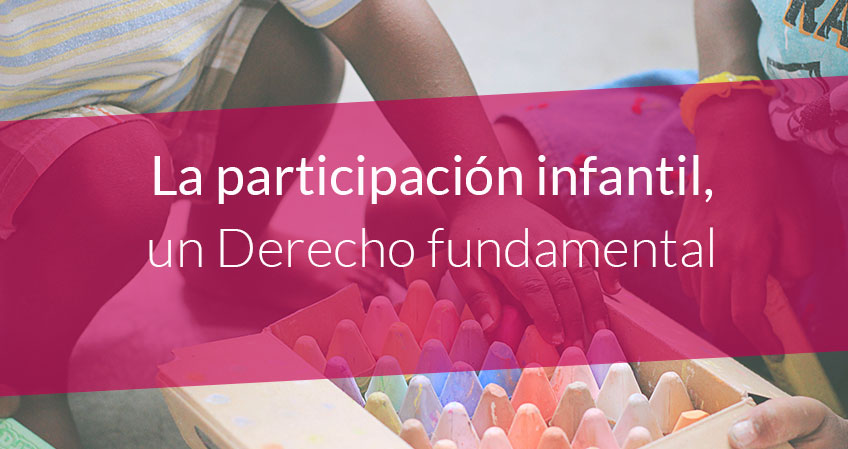